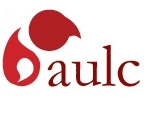 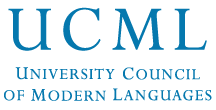 The State of IWLP in UKHE:Institution-wide language provision in the changing landscape
Dr John Morley 
The University of Manchester
1. Survey of institutions aimed to:
gauge availability and demand for different IWLP languages in UKHE and note changing trends

ascertain the proportion of and arrangements for credit and non-credit provision

determine the numbers of international students taking IWLP languages, and what challenges/opportunities this presence brings; 
  
gauge respondents’ views on prospects for IWLP

2. Survey of students aimed to: 

obtain a snapshot of their profiles and motivations
Institutional Survey: Method
Simple electronic questionnaire emailed to AULC and UCML distribution lists

data collected from 65 HEIs in the UK, 23 of which were Russell Group universities (24)

Respondents: mainly Directors/Coordinators in Language Centres/Units; some Heads of Faculty/Department; five responses from administrators
Proportion of credit and non-credit students
Approx.  60% of IWLP students are studying for academic credit.

At some intuitions for-credit study is not an option

At some institutions not-for-credit study is not an option

In most cases (55%), credit and non-credit students are taught side by side
Main languages studied showing numbers reported
Growth areas
Growth areas
Growth areas
Growth areas
Growth areas
Overall numbers reported in the survey
UCML/AULC 2012: 49,637 (62)

UCML/AULC 2013: 54,537 (65)
Numbers compared to previous academic year
The five languages most reported as showing an increase compared to last year
The five languages most reported as showing a decrease compared to last year
International students
IWLP appears to attract a high proportion of international students (EU and non-EU)

The mean of all the % figures that were given: 38% (10% - 85%)
Opportunities, issues, challenges
Standardisation and Accreditation
Do you make use of a common set of externally referenced proficiency descriptors?
Standardisation and Accreditation
Do you think a standardised self-evaluation scheme  would be useful?
Standardisation and Accreditation
Do you think a national accreditation scheme for language centres would be useful?
A quality assurance scheme should require that
Additional criteria
Student representatives for languages
Standardised contact hours
Standardised content/assessments
Additional criteria
Student representatives for languages
Standardised contact hours
Standardised content/assessments

Comments
Should not be too prescriptive/bureaucratic
Would serve better as a point of reference
Concerns about cost/operational  implications
Module/course unit restrictions
Is recruitment of students on to your courses affected by course unit/module level restrictions determined elsewhere in your institution?
ways of circumventing course unit/ module level restrictions
Institutional strategies and/or policies for IWLP
Does your institution have a strategy and/or policy for institution-wide language learning?
Institutional strategies and/or policies for IWLP
“Yes – this is linked to the university’s internationalisation and employability strategies, and involves the provision of a free language course for all undergraduates.”

“the IWLP features as an important element of the University’s Internationalisation and Employability strategies and is supported at senior management level”

“This is seen as part of our L&T, Employability and Internationalisation strategies“
Prospects for Institution-wide Language Provision
Reasons for uncertainty
“Competition of options on courses (protectionism). Decreasing interest in language learning on the part of UK students.”

“Programmes are increasingly discouraging language study, so as to maximise income from student fees to their own programmes.”
Reasons for being optimistic
“Our new V-C sees the international agenda of the institution as a high priority. He himself comes from MFL.”

“Total support from the University Senior Management Group, of which I am a member.”

“Insatiable demand for language learning, high quality courses with high rates of continuity, support from colleges for flagship programme.“

“Continuous increase in student numbers, students voting with their feet to join a language class, strong support for languages from the University Executive, internationalisation agenda”
Reasons for being optimistic
“Our new V-C sees the international agenda of the institution as a high priority. He himself comes from MFL.”

“Total support from the University Senior Management Group, of which I am a member.”

“Insatiable demand for language learning, high quality courses with high rates of continuity, support from colleges for flagship programme.“

“Continuous increase in student numbers, students voting with their feet to join a language class, strong support for languages from the University Executive, internationalisation agenda”
Conclusions
Overall picture on sector is broadly positive
Large proportion of international students; largely beneficial
Broad evidence for institutional support

General consensus on the usefulness of a standards framework for reference.
Need for continual collection and sharing of data
Student Survey
Profile: level of study, discipline, mode of study
Motivations
Importance of languages
1211 responses
Are you an undergraduate or a postgraduate?
Which description below best fits the level you are studying?
For holiday purposes
To gain good marks
To engage globally more effectively
To enhance my employment prospects
To broaden my mind
I enjoy learning this language
How important is it for you to develop: the writing skill
How important is it for you to develop: the speaking skill
How important is it for you to be able to study a language whilst you are at university?
Was the opportunity to learn a language a factor in your choice of university?
REFERENCES
Byrne, N. and Abbot, J. (2007) Survey on university students choosing a language course as an extra-curricular activity. Results from the second year of a planned three-year survey conducted by AULC on behalf of the DIUS. November. Unpublished. Presentation based on this survey is available here: http://www.celelc.org/docs/byrne_new_multisubject_programmes_0.pdf (accessed on 7th January 2013)

Marshall, K. (2001) Survey of less specialist language learning in UK universities (1998-99) http://www.llas.ac.uk/resourcedownloads/614/KeithMarshall.pdf (accessed on 7th January 2013)

UCAS (2012) Applicants preferred subject choice and accepted applicants subject of acceptance (for 2011). http://www.ucas.com/about_us/stat_services/stats_online/data_tables/hesubject (accessed on 7th January 2013)